Human Wonder Research:
Attending to Attention and Understanding Understanding








Jeff Goodman
goodmanjm@appstate.edu
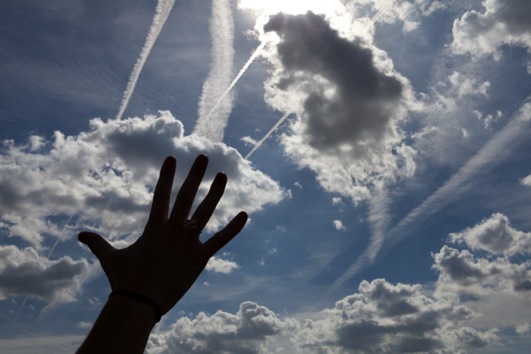 What is attention?
What is understanding?
How do these relate to teaching and learning?
Learning about Neuroplasticity
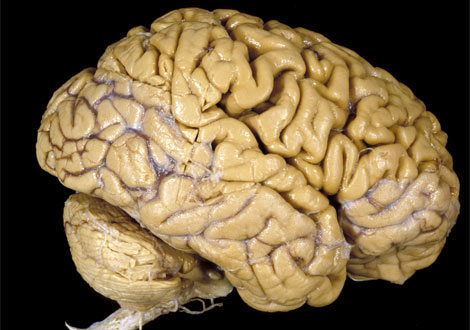 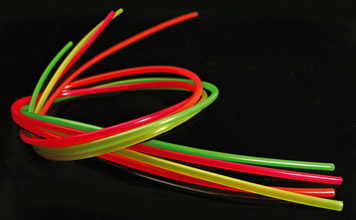 The Brain

Neurons: 100 billion (It would take you 5000 years to count them, 1 per second, 16 hours a day.)

Synapses: Average of 10,000 per cell = 1,000,000,000,000,000 (It would take you 50 million years to count them all.)
http://thebsreport.files.wordpress.com/2009/04/human-brain-vis304784-ga.jpg
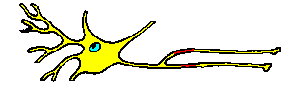 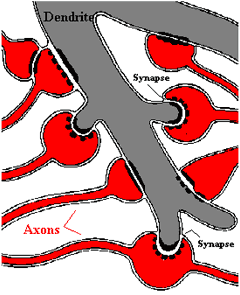 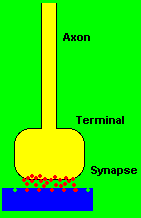 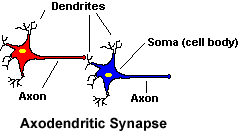 [Speaker Notes: http://faculty.washington.edu/chudler/synapse.html

http://faculty.washington.edu/chudler/java/em.html]
Attention
[Speaker Notes: The idea that we can put anything in people's heads without addressing motivation is crazy

Everyone is always paying attention to something -- just not always to what we "want" them to be paying attention to.]
We Live in a World of Information
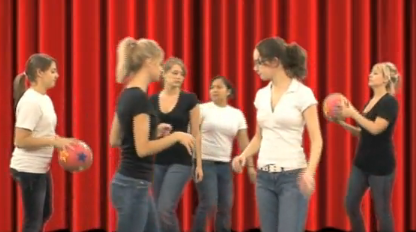 [Speaker Notes: Monkey Business Illusion by Daneil Simons: http://www.youtube.com/watch?v=IGQmdoK_ZfY&feature=player_embedded

Huge amounts of sensory information -- millions of bits per second -- come into us at all times; but what do we attend to and why?]
[Speaker Notes: Pay attention to  your senses right now.  Now, pay attention to the feeling of the seat against the back of your legs.  There is just too much to pay attention to!]
[Speaker Notes: Pay attention to  your senses right now.  Now, pay attention to the feeling of the seat against the back of your legs.  There is just too much to pay attention to!]
How can we help students attend?
1. We attend to novelty.
The mystery here: why did my drinking upside down make such an impression?
[Speaker Notes: http://library.thinkquest.org/11226/main/c14.htm]
How can we integrate novelty in instruction?
2. We attend when we predict.
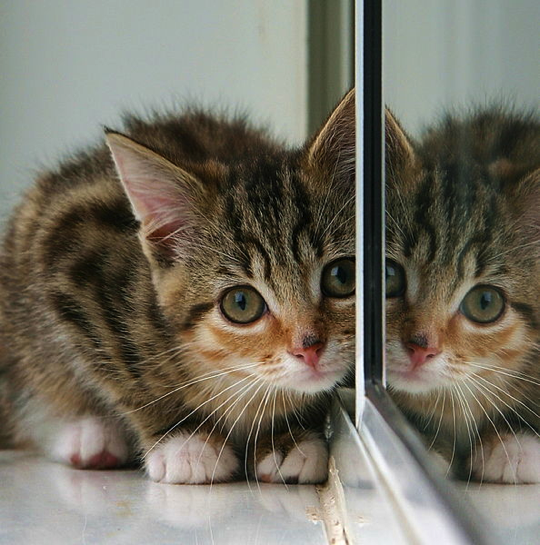 How can we integrate prediction in instruction?
3. We attend to our  senses, especially touch and vision.
Let’s say I want to teach you about the brain.
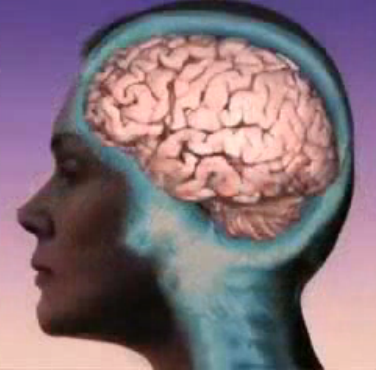 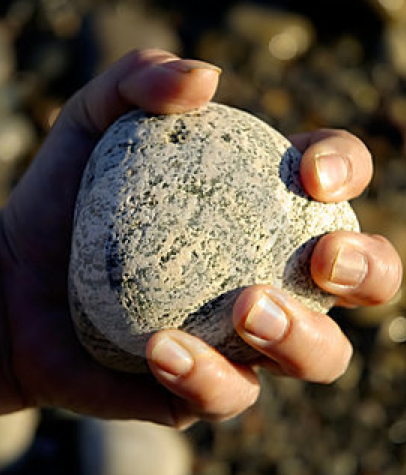 [Speaker Notes: The rock is going to represent the limbic system, the ball will represent the prefrontal cortex.]
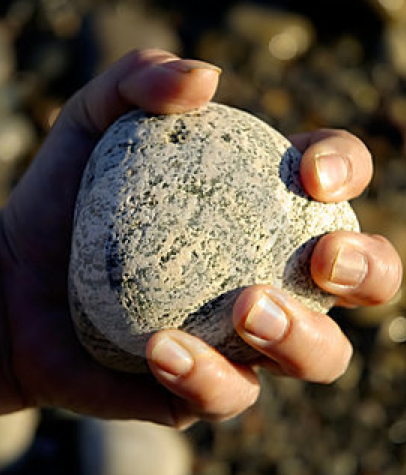 [Speaker Notes: http://bungelab.berkeley.edu/kidscorner/kidscorner/glossary.html]
The Limbic System
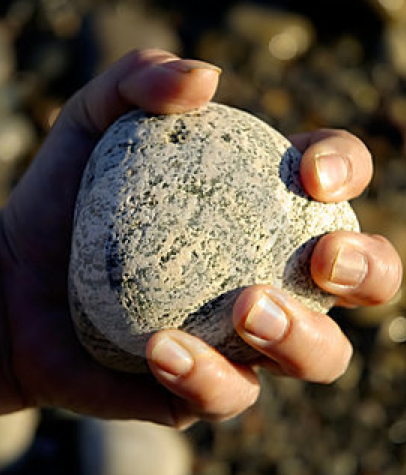 [Speaker Notes: http://bungelab.berkeley.edu/kidscorner/kidscorner/glossary.html

In my example, the Limbic System is represented by the rock.  Notice that I’ve colored it grey.]
The Prefrontal Cortex
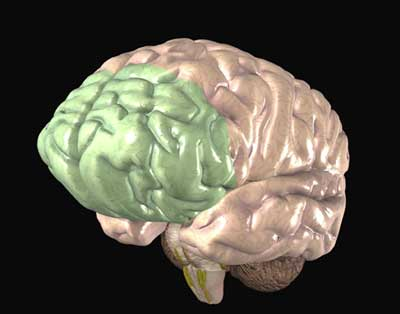 [Speaker Notes: http://bungelab.berkeley.edu/kidscorner/kidscorner/glossary.html

In my example, the prefrontal cortex is represented by the ball; notice it’s green.]
How can we integrate multiple senses in instruction?
4. We attend to sound (music and poetry)
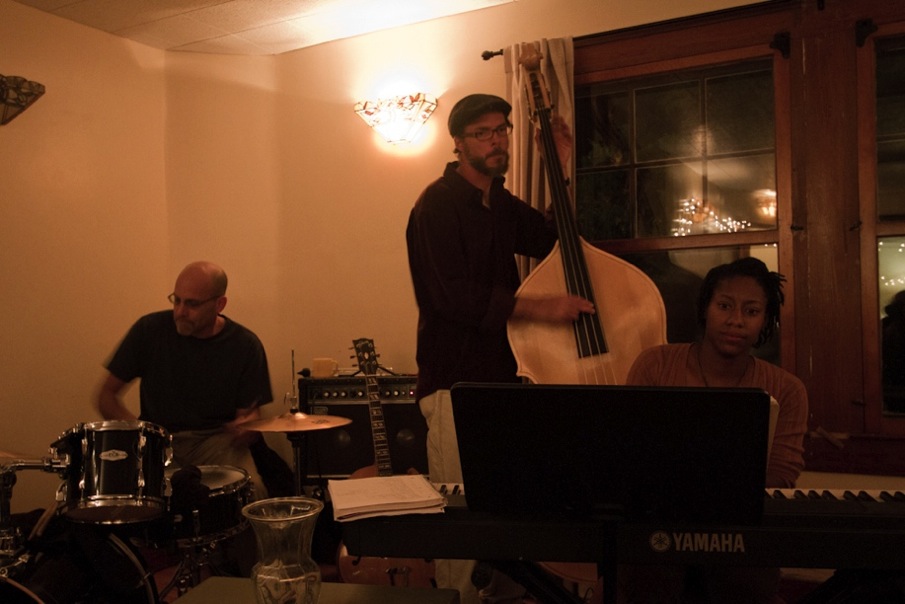 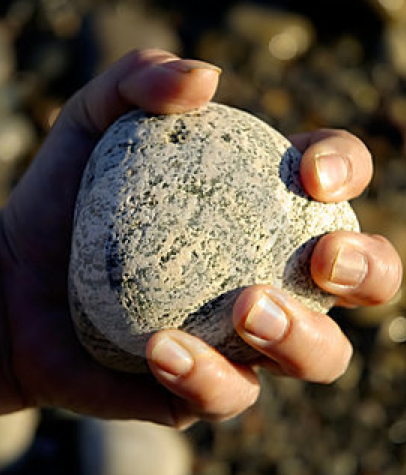 How can we integrate music in instruction?
5. Attention cues work together: Multiple types of sensory data, combined with mystery, yield pleasure and attention.
[Speaker Notes: The Fun Theory: http://www.youtube.com/watch?v=2lXh2n0aPyw

We experience pleasure and deep attention when a variety of sense are invoked in solving a mystery]
How can we integrate multiple attention cues at once in instruction?
6. We attend to information that has personal relevance
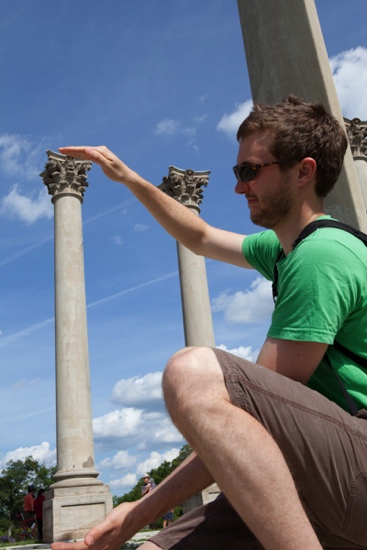 [Speaker Notes: “Chester Middle School Principal Ernie Jackson, for instance, challenged reading and social studies teacher Mel Wesenberg to find ways to use text messaging to teach poetry. 
The results were surprising: Kids who used their cell phones to boil down the main points of the stanzas got 80 percent of the questions about a poem correct on a state test. 
Kids taught the same poem in the traditional way – reading, reciting and discussing – got only 40 percent of the questions right.”   “Texting Poetry Inspires Kids to Learn” http://www.recordonline.com/apps/pbcs.dll/article?AID=/20100426/NEWS/100429736]
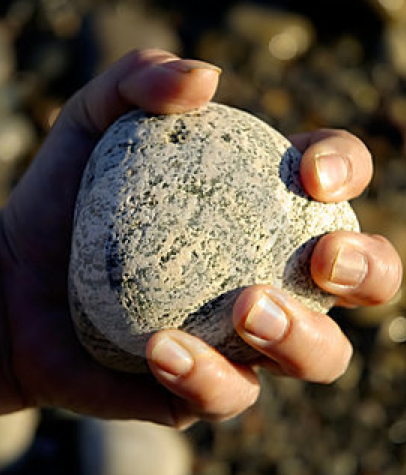 Stroop Test
Stroop Test
Read the word of the ones without boxes, ink color of the one’s with.
[Speaker Notes: You’re using your prefrontal cortex.]
How can we make core content personally relevant?
7. We attend to community
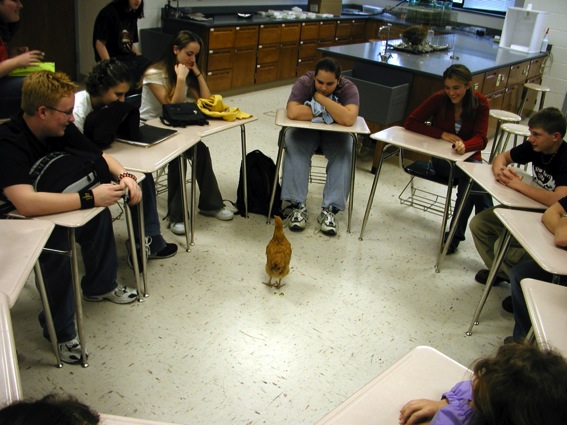 How can we strengthen the community in out classes ?
8. We can be taught to attend to our own thinking (metacognition).
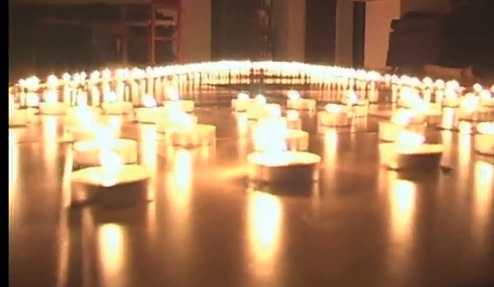 [Speaker Notes: Experience of metacognition -- thinking about thinking   (If attention doesn't reach the prefrontal cortex -- the problem solving, abstract thinking brain -- it is not stored meaningfully and flexibly in memory.)

http://www.youtube.com/watch?v=U9PZizBDBZw]
Quote from a 7th grader:

“I imagine neurons making connections in my brain when I study. I feel like I'm changing my brain when I learn something, understand it, and review it.”
How can we help  students become metacognitive?
9. Emotion mediates what we attend to and how we attend.
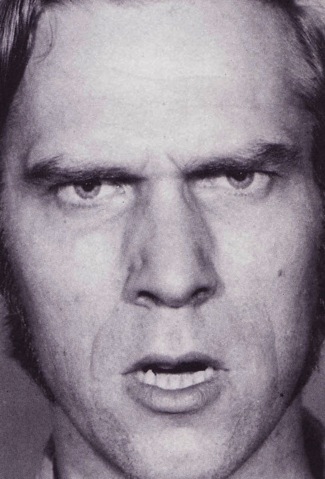 [Speaker Notes: For example, stressful situations turn off meaningful learning even though they make us attend.


Two groups of kids were shown pictures that were either positive or negative emotions and then given a test.  The ones who saw positive faces did much better on a memory test.]
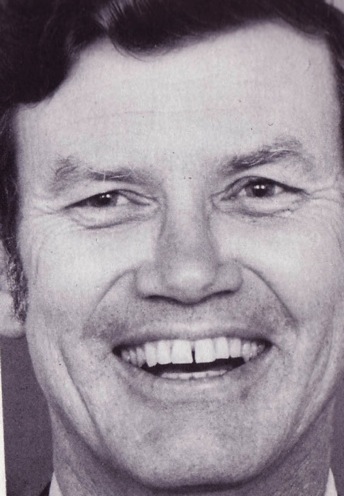 [Speaker Notes: Positive feelings allow our brain to route information to the prefrontal cortex.


Two groups of kids were shown pictures that were either positive or negative emotions and then given a test.  The ones who saw positive faces did much better on a memory test.]
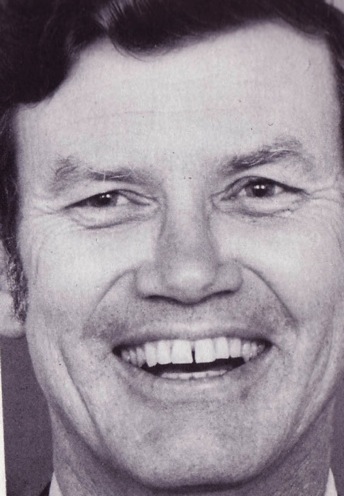 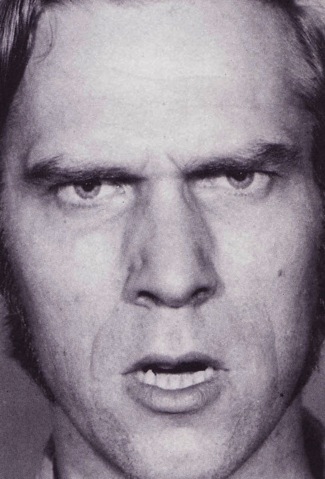 [Speaker Notes: Two groups of kids were shown pictures that were either positive or negative emotions and then given a test.  The ones who saw positive faces did much better on a memory test.]
Power of optimism: positive emotions help the brain learn more deeply
[Speaker Notes: http://www.youtube.com/watch?v=FCoGkz0bm9g]
How can we create a positive
emotional environment in our classes?
Understanding
“Learning takes place through the active behavior of the student: it is what he does, not what the teacher does.”
Ralph W. Tyler, 1949
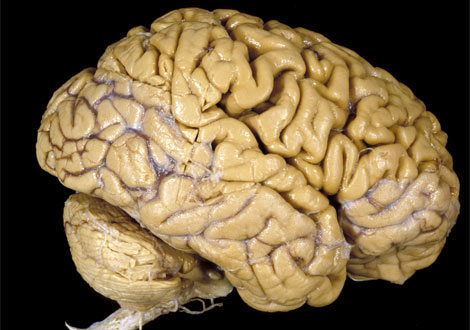 Quote from a 7th grader:

“If I use my prefrontal cortex to mentally manipulate what I learn, my dendrites and synapses grow, and I will own that learning for a long, long time. I won't have to learn fractions all over again each year.”
Teaching is the art of changing the brain.
Students’ brains.
(Not teachers’)
1
2
3
4
5
6
7
8
9
[Speaker Notes: Memorize this code.]
Translate

262-2176
1
2
3
4
5
6
9
8
7
[Speaker Notes: It’s much easier when you have a construct onto which you can hang your understanding.]
Translate

262-2176
Is all learning understanding?
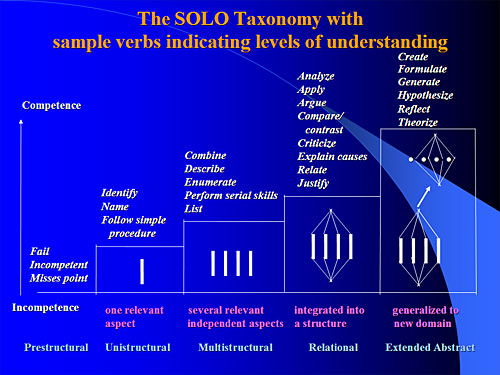 [Speaker Notes: From http://www.johnbiggs.com.au/academic/solo-taxonomy/]
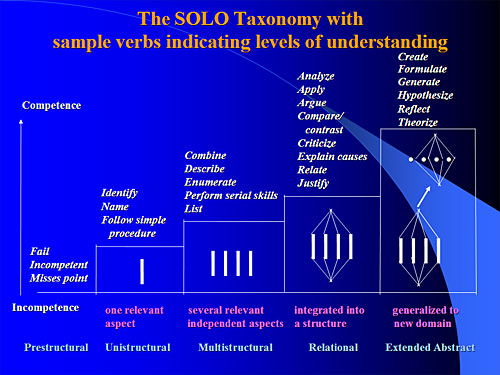 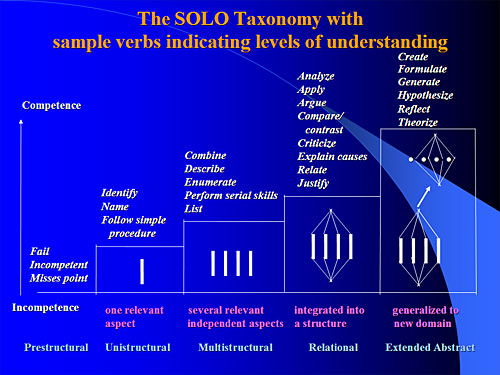 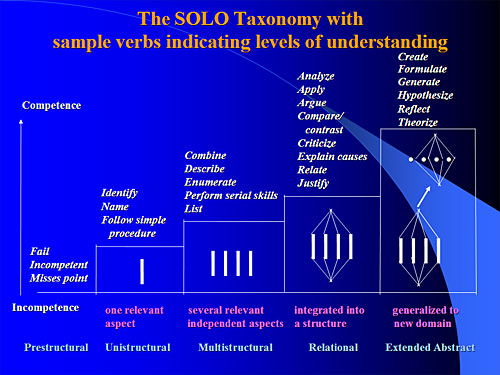 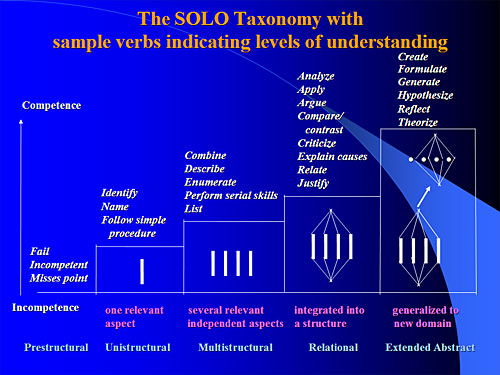